International Standards Organization Open Systems Interconnect (OSI) Reference Model
Advanced Computer Networks
OSI Reference Model
Application A
Application B
Application
Layer
Application
Layer
Presentation
Layer
Presentation
Layer
Session
Layer
Session
Layer
Transport
Layer
Transport
Layer
Communication Network
Network
Layer
Network
Layer
Network
Layer
Network
Layer
Data Link
Layer
Data Link
Layer
Data Link
Layer
Data Link
Layer
Physical
Layer
Physical
Layer
Physical
Layer
Physical
Layer
Electrical and/or Optical Signals
Advanced Computer Networks   OSI Reference Model
2
OSI Reference Model
Application A
Application B
data
Application
Layer
Application
Layer
ah
data
Presentation
Layer
Presentation
Layer
ph
data
Session
Layer
Session
Layer
sh
data
Transport
Layer
Transport
Layer
th
data
Network
Layer
Network
Layer
data
nh
Data Link
Layer
Data Link
Layer
dt
dh
data
Physical
Layer
Physical
Layer
bits
3
Advanced Computer Networks   OSI Reference Model
HTTP Request
Layer Encapsulation
Leon-Garcia & Widjaja:
 Communication Networks
TCP Header
TCP Header contains source and destination port numbers
Header contains source and destination IP addresses; transport protocol type
IP Header
Header contains source and destination physical addresses;  network  protocol type
Frame Check Sequence
Ethernet Header
Advanced Computer Networks   OSI Reference Model
4
OSI versus TCP/IP
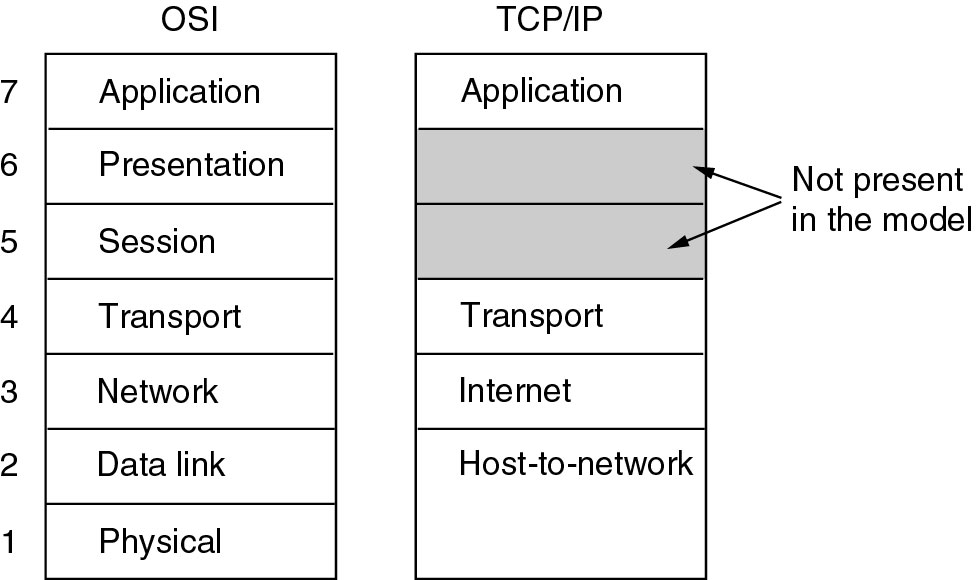 Figure 1-21. The TCP/IP reference model.
Tanenbaum
Advanced Computer Networks   OSI Reference Model
5
OSI versus TCP/IP
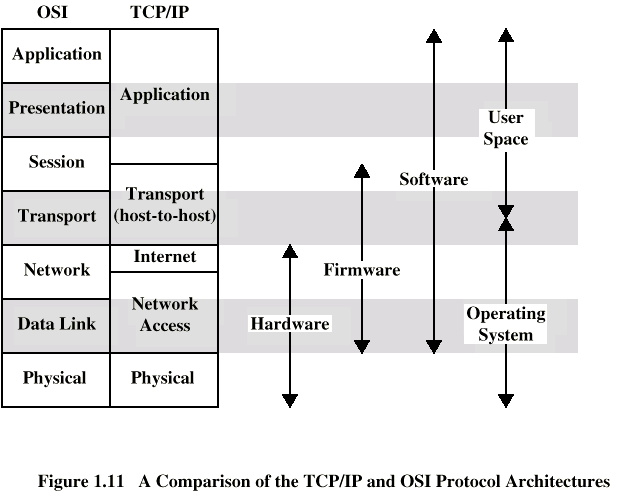 DCC 6th  Ed., W. Stallings
Advanced Computer Networks   OSI Reference Model
6
Seven Layer OSI Model
Application Layer
Provides users access to the OSI environment and distributed information services.
Presentation Layer
Provides application processes independence from
differences in data representation ( e.g. abstract syntax notation).
Session Layer
Provides the control structure for communicating between applications.
Establishes, manages and terminates session connections between cooperating applications.
Transport Layer
Provides reliable transparent transfer of data between end points.
Provides end-to-end flow control and error recovery.
Network Layer
Provides upper layers with independence from the data transmission, routing and switching
technologies used to connect systems. Responsible for establishing, managing  and terminating connections.
Data Link Layer
Provides for reliable transfer of information across the physical layer.
Sends and receives frames with the necessary synchronization, flow control and error control.
Physical Layer
Concerned with transmission of an unstructured bit stream over a physical medium.
Deals with the mechanical, electrical, functional and procedural characteristics to access the physical medium.
7
Advanced Computer Networks   OSI Reference Model